Безпека в Інтернеті
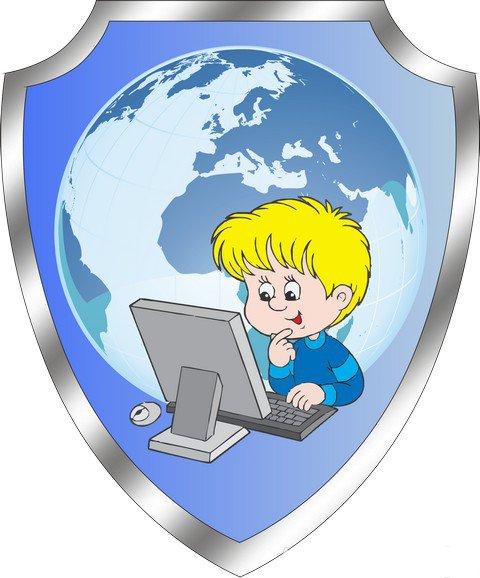 Небезпеки в мережі Інтернет
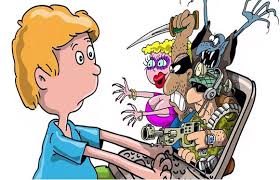 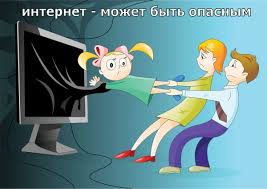 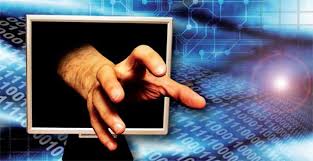 Небезпека
№ 1
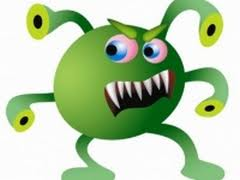 Комп'ютерний
вірус
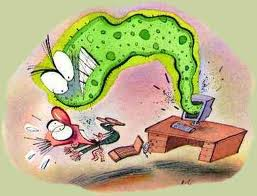 Небезпека
№ 2
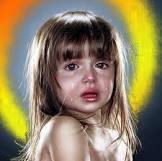 Нелегальні та
шкідливі матеріали
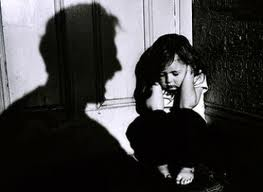 Небезпека
№ 3
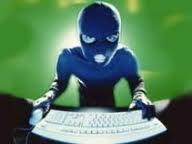 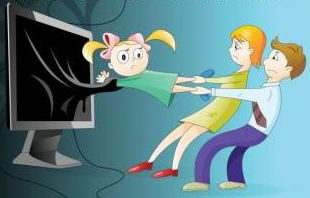 Кібер-
хуліганство
Небезпека
№ 4
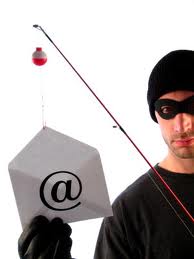 Виманювання інформації
про дитину та її сім'ю
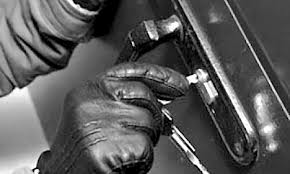 Небезпека
№ 5
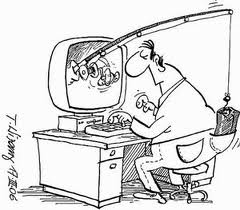 Он-лайн-
хижаки
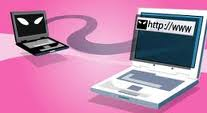 Небезпека
№ 6
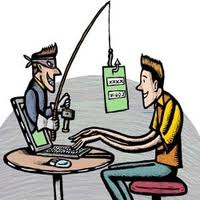 Інтернет-
шахрайство
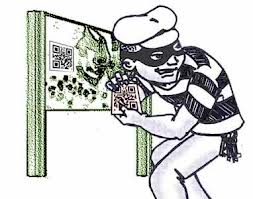 Небезпека
№ 7
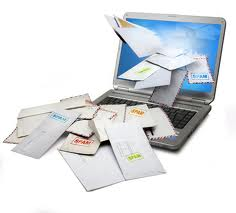 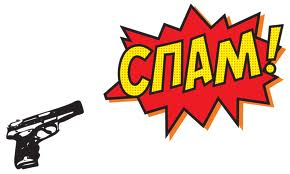 Спам
Небезпека
№ 8
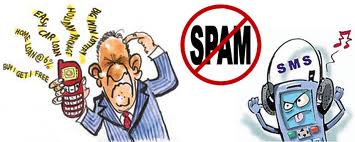 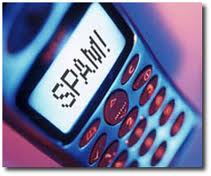 SMS-повідомлення
Небезпека
№ 9
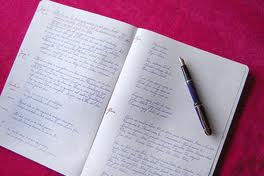 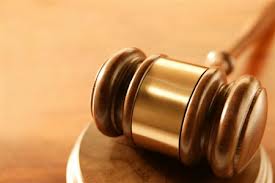 Недостовірна
інформація
Небезпека
№ 10
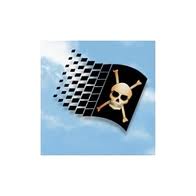 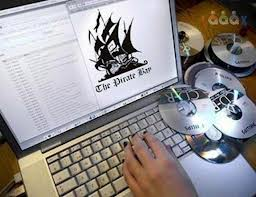 Он-лайнове
піратство
10 правил безпечного
користування
Інтернетом
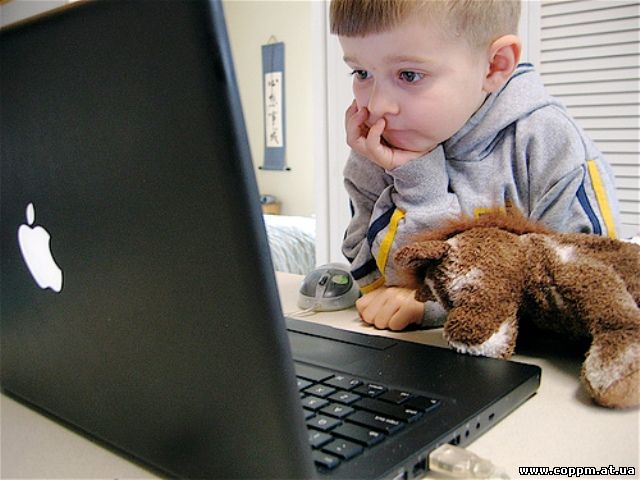 Правило № 1
Захисти
свій комп'ютер!
Правило № 2
Розповідай батькам
 та дорослим
про свої дії в мережі!
Правило № 3
Зберігай свої паролі
в таємниці!
Правило № 4
Довіряй
своїй інтуїції!
Правило № 5
Не відображайте
приватну інформацію
в іменах користувача
та паролях!
Правило № 6
Не оприлюднюйте в мережі
свою приватну інформацію!
Правило № 7
Поводьтеся чемно і
ніколи не ображайте інших!
Правило № 8
Поважайте
чужу власність в он-лайні!
Правило № 9
Не зустрічайся із незнайомими
он-лайн друзями особисто!
Правило № 10
Запитайте в доросли,
якщо не впевнені в інформації
з мережі!
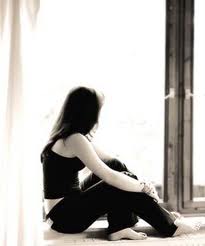 "Інтернет, він не зближує.
Це скупчення самотності.
Ми начебто разом, але кожен один.
Ілюзія спілкування,
ілюзія дружби,
ілюзія життя"
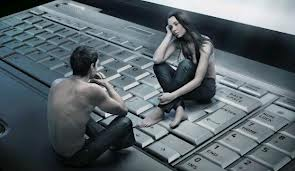 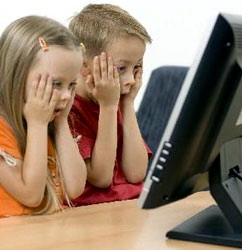 Пам’ятайте 
про 
безпечний Інтернет